Просто
 про складне
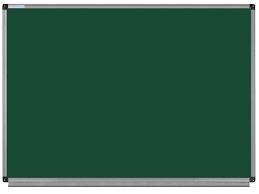 Заняття № 7
Відмінювання іменників(Відмінювання іменників   чоловічого роду в давальному та місцевому відмінках)
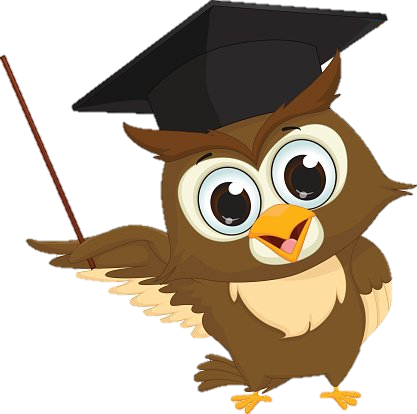 Пригадаймо відмінки
 української мови
Просто
 про складне
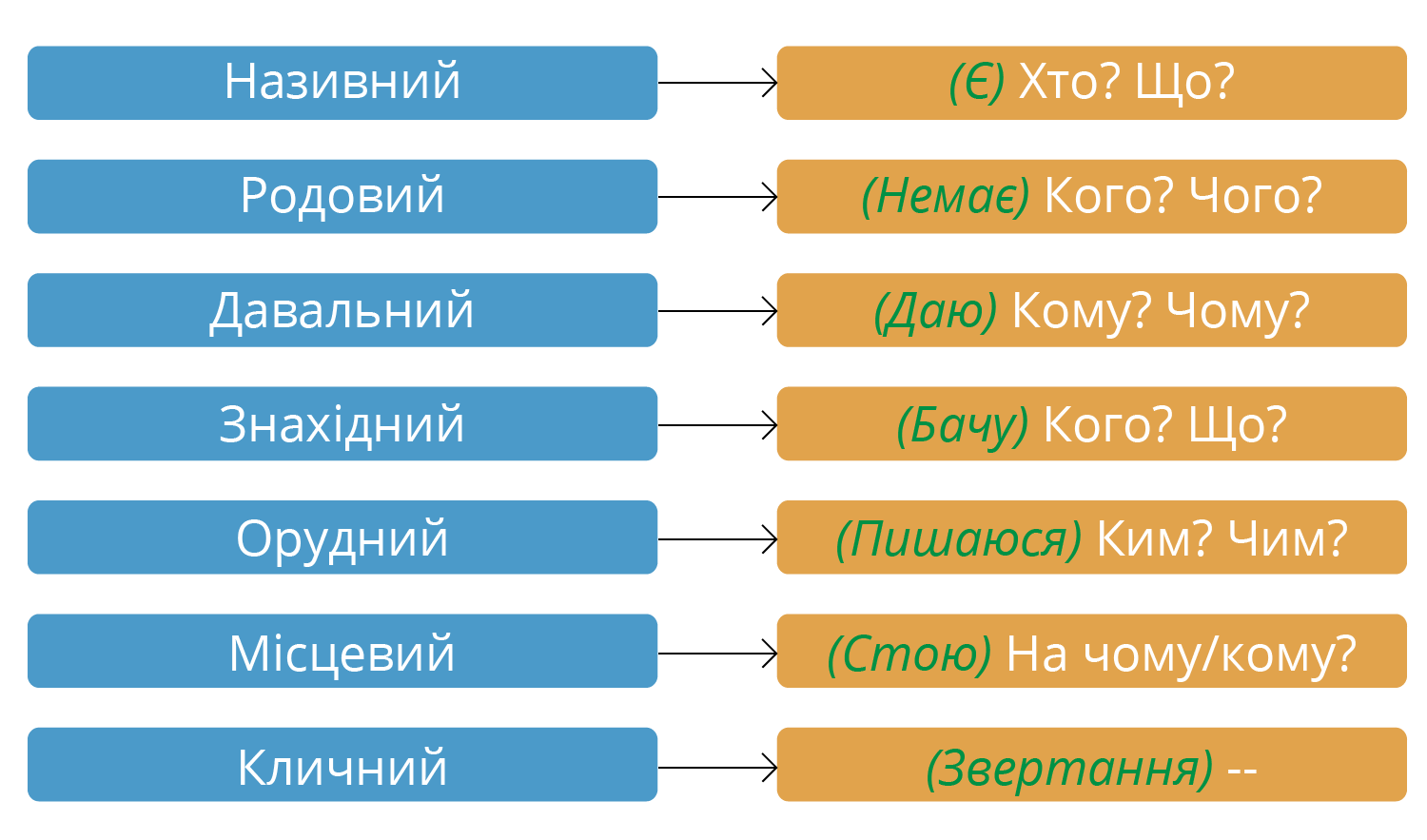 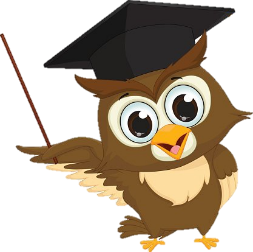 Просто
 про складне
Форми іменників чоловічого роду в давальному відмінку однини.
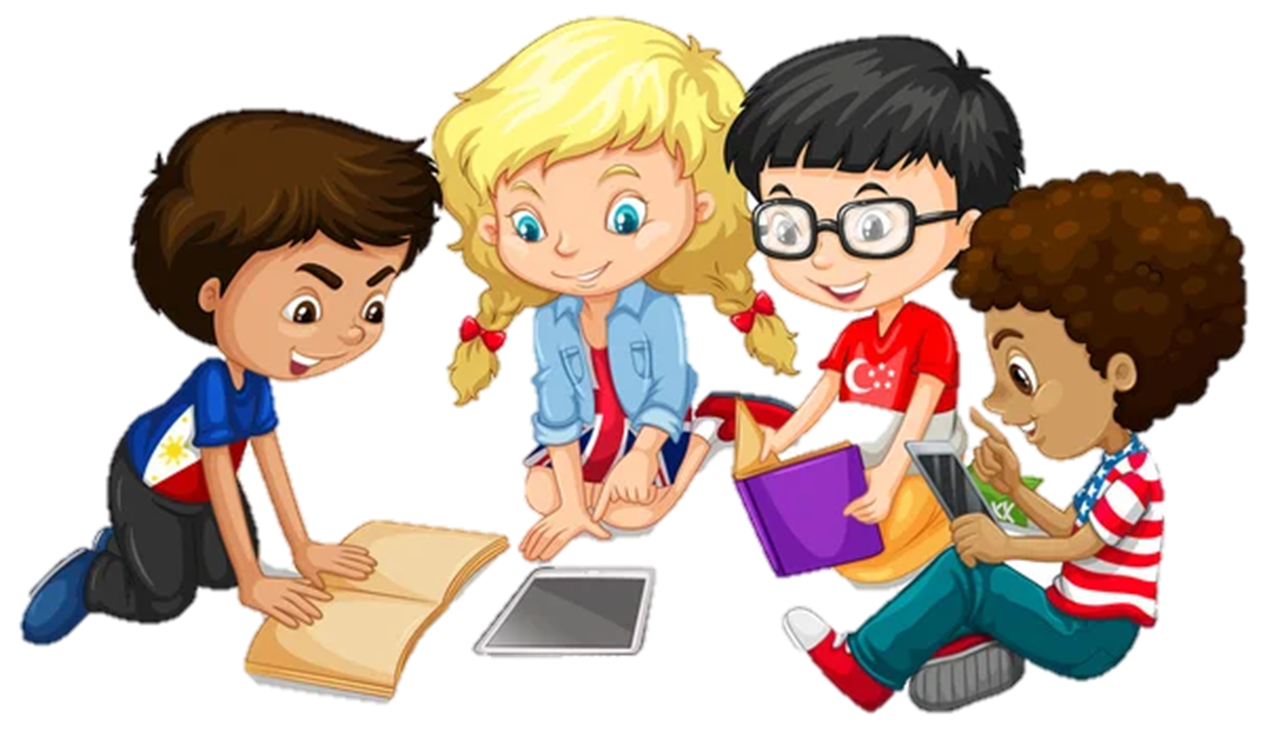 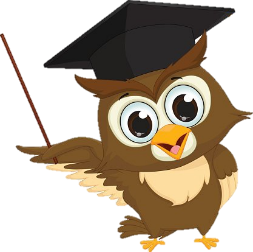 Просто
 про складне
Настав час відпочити!
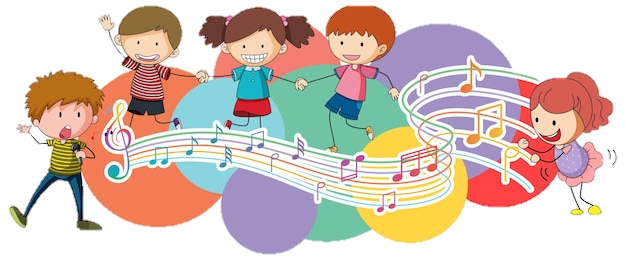 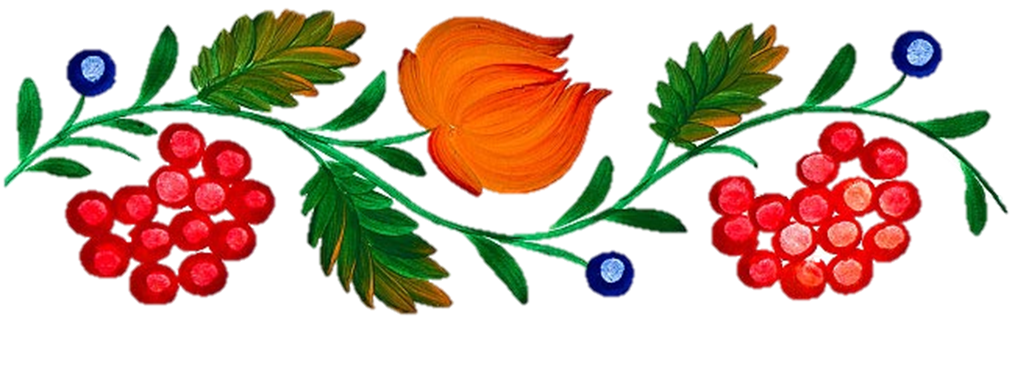 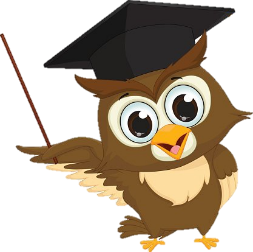 [Speaker Notes: Слайд містить гіперпосилання на руханку.]
Просто
 про складне
Форми іменників чоловічого роду в місцевому відмінку однини.
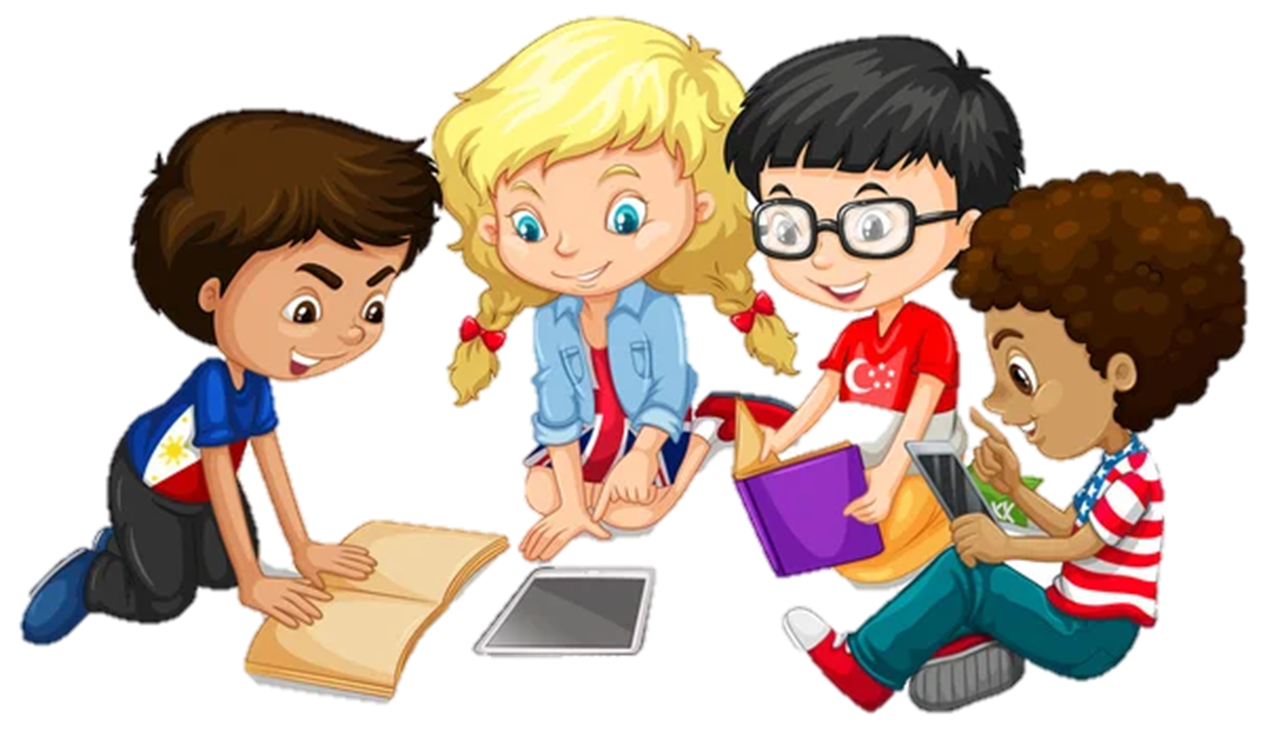 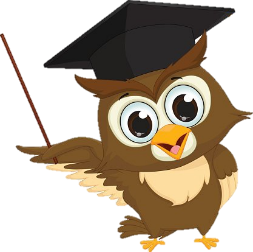 Просто
 про складне
Настав час відпочити!
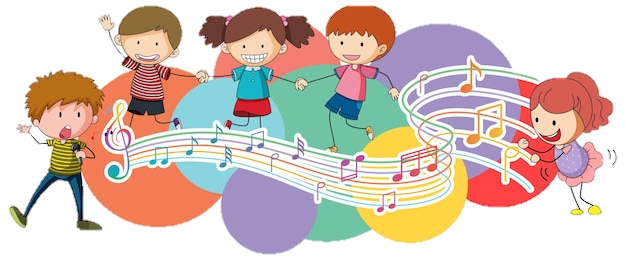 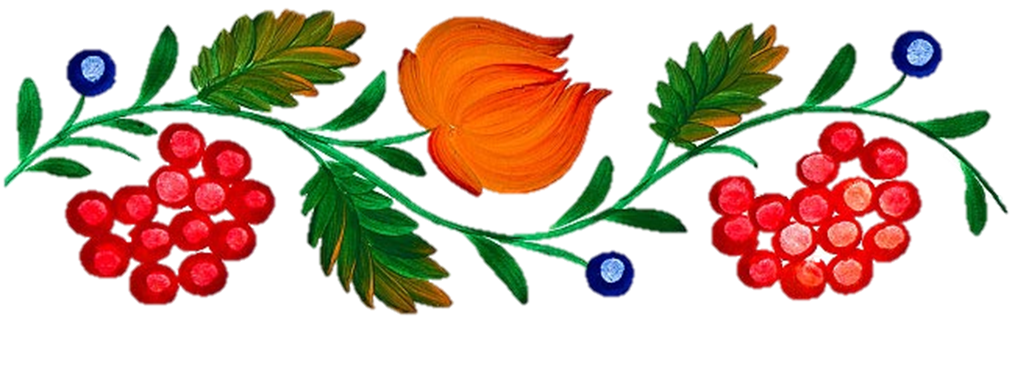 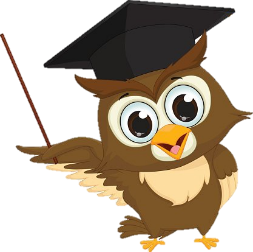 [Speaker Notes: Слайд містить гіперпосилання на руханку.]
Просто
 про складне
Запам’ятай!
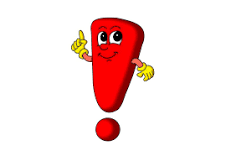 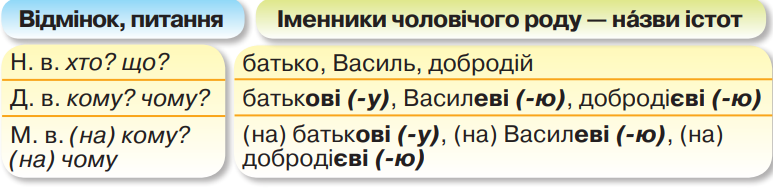 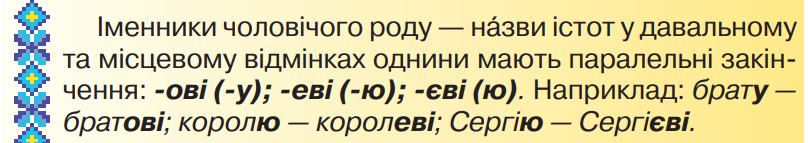 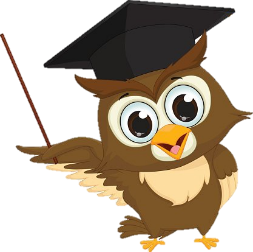 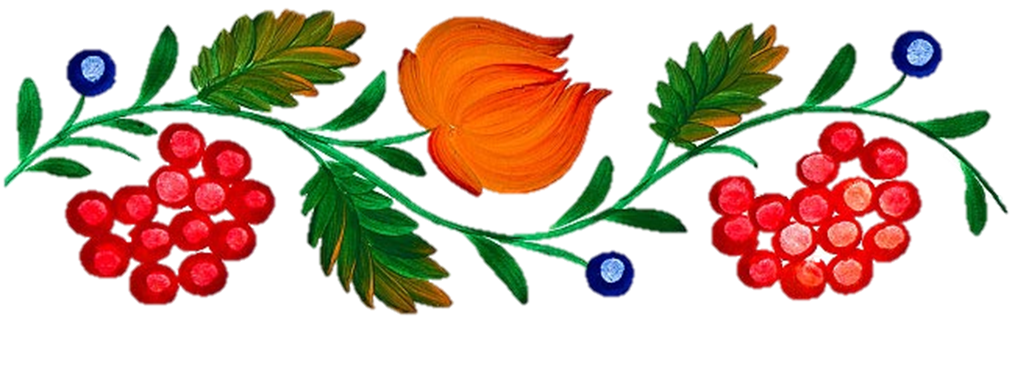 Просто
 про складне
Потренуймося!
Запиши подані іменники у формі Д. в. (кому?). 
Запиши подані іменники у формі М. в. (на кому?)
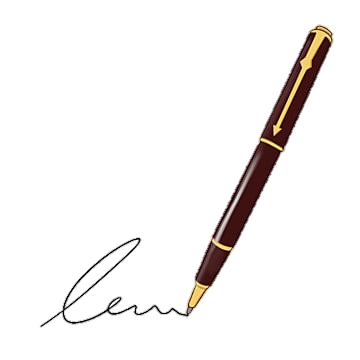 Директор, герой, актор, господар, товариш, сусід, музикант, Анатолій, Валерій.
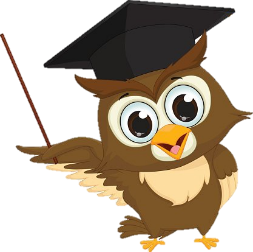 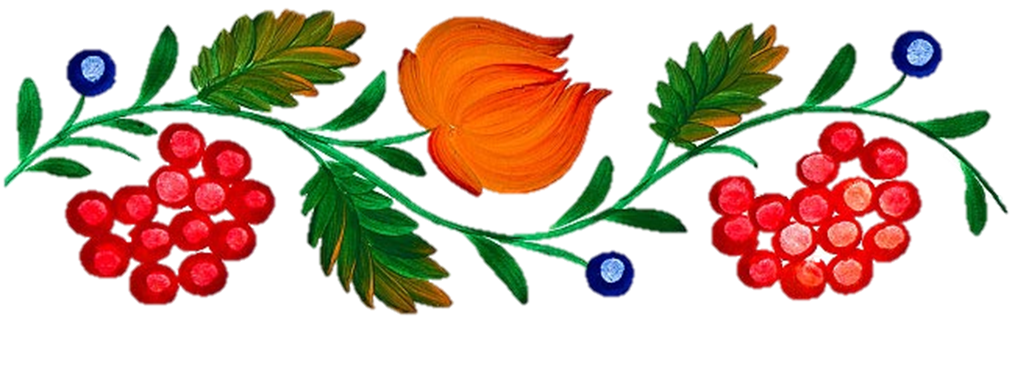 Просто
 про складне
Потренуймося!
Запиши подані іменники у формі Д. в. (кому?). 
Запиши подані іменники у формі М. в. (на кому?)
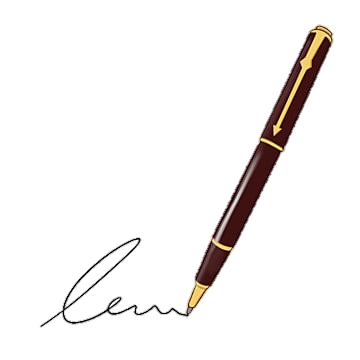 Директор, герой, актор, господар, товариш, сусід, музикант, Анатолій, Валерій.
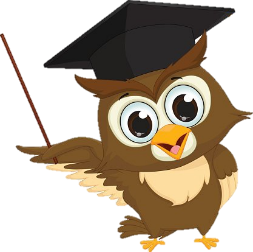 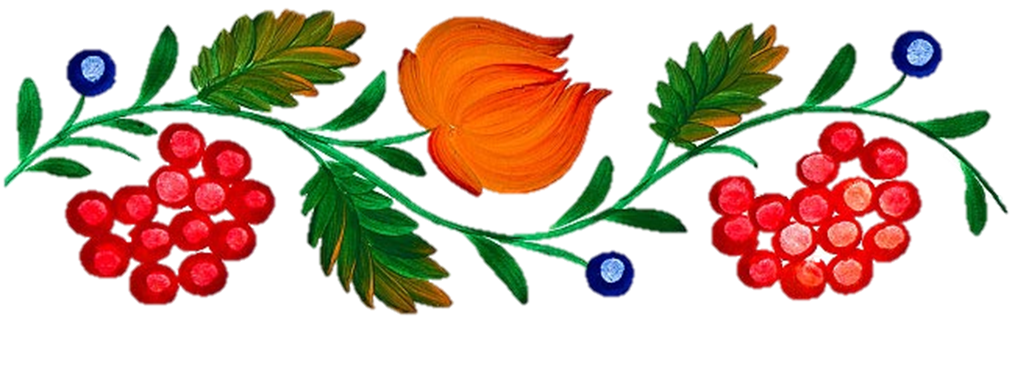 Просто
 про складне
Перевіримо!
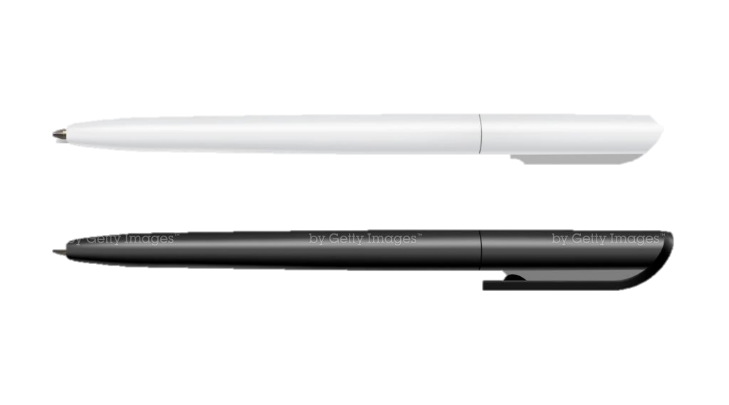 Давальний відмінок (кому?)
Директору (ові), герою (єві), актору (ові), господарю (реві), товаришу (еві), сусіду (ові), музиканту (ові), Анатолію (єві), Валерію (єві).
Місцевий відмінок (на кому?)
На директору (ові), на герою (єві), на актору (ові), на господарю (еві), на товаришу (еві), на  сусіду (ові), на  музиканту (ові), на  Анатолію (єві), на  Валерію (єві).
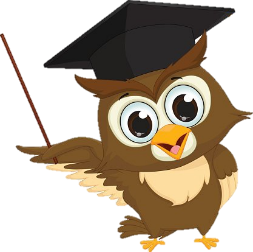 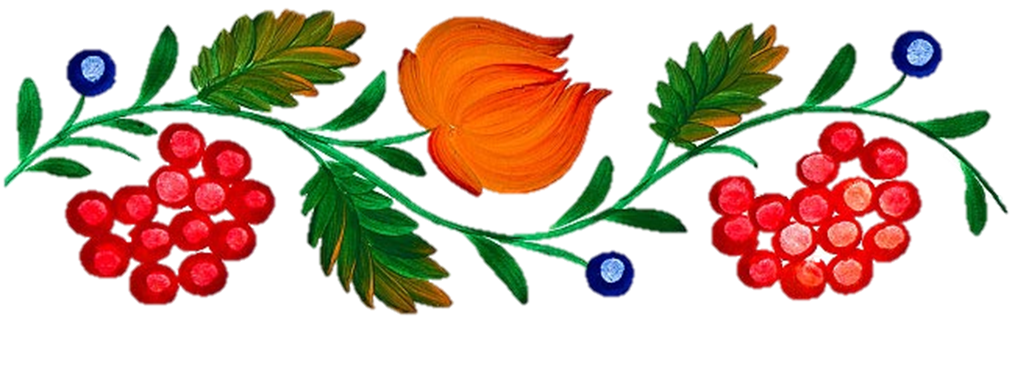 Молодець!
Просто
 про складне
Тепер ти готовий приступити 
до практичних завдань уроку!
Бажаю успіху!
Ти обов’язково впораєшся!
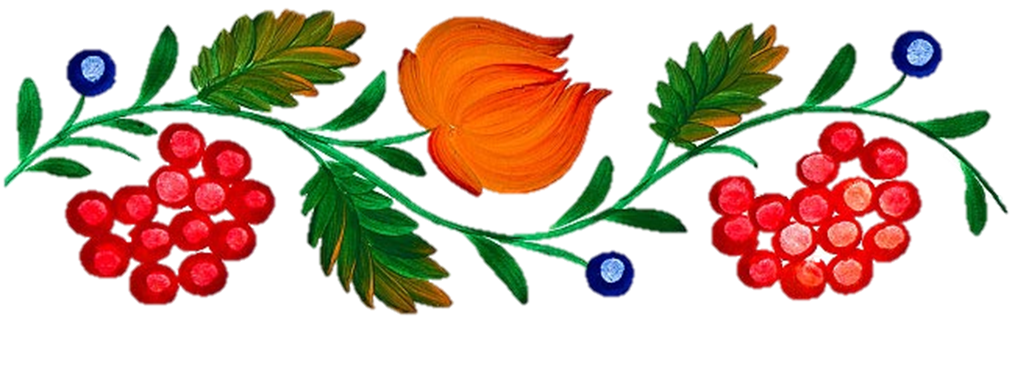 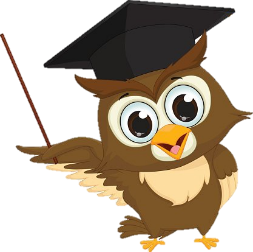 Використані ресурси 
Інтернету
Просто
 про складне
https://youtu.be/ZUx3qKOvPYc
https://online.hneu.edu.ua/mod/url/view.php?id=24631
https://youtu.be/N0ywjO22suM
https://online.hneu.edu.ua/mod/url/view.php?id=24642
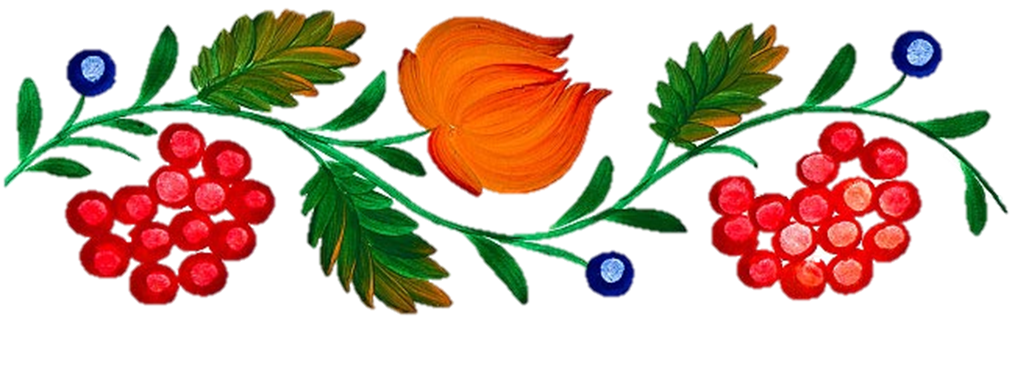 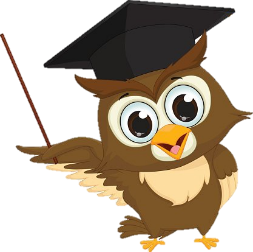